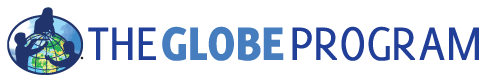 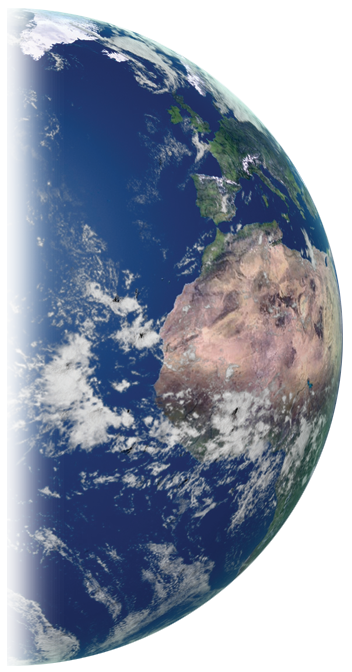 Looking Ahead  2016-2017Ming-Ying WeiTony MurphyDavid Overoye
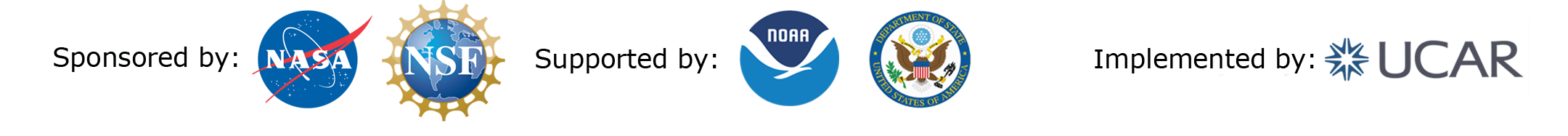 Opening Slide
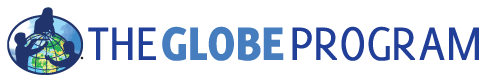 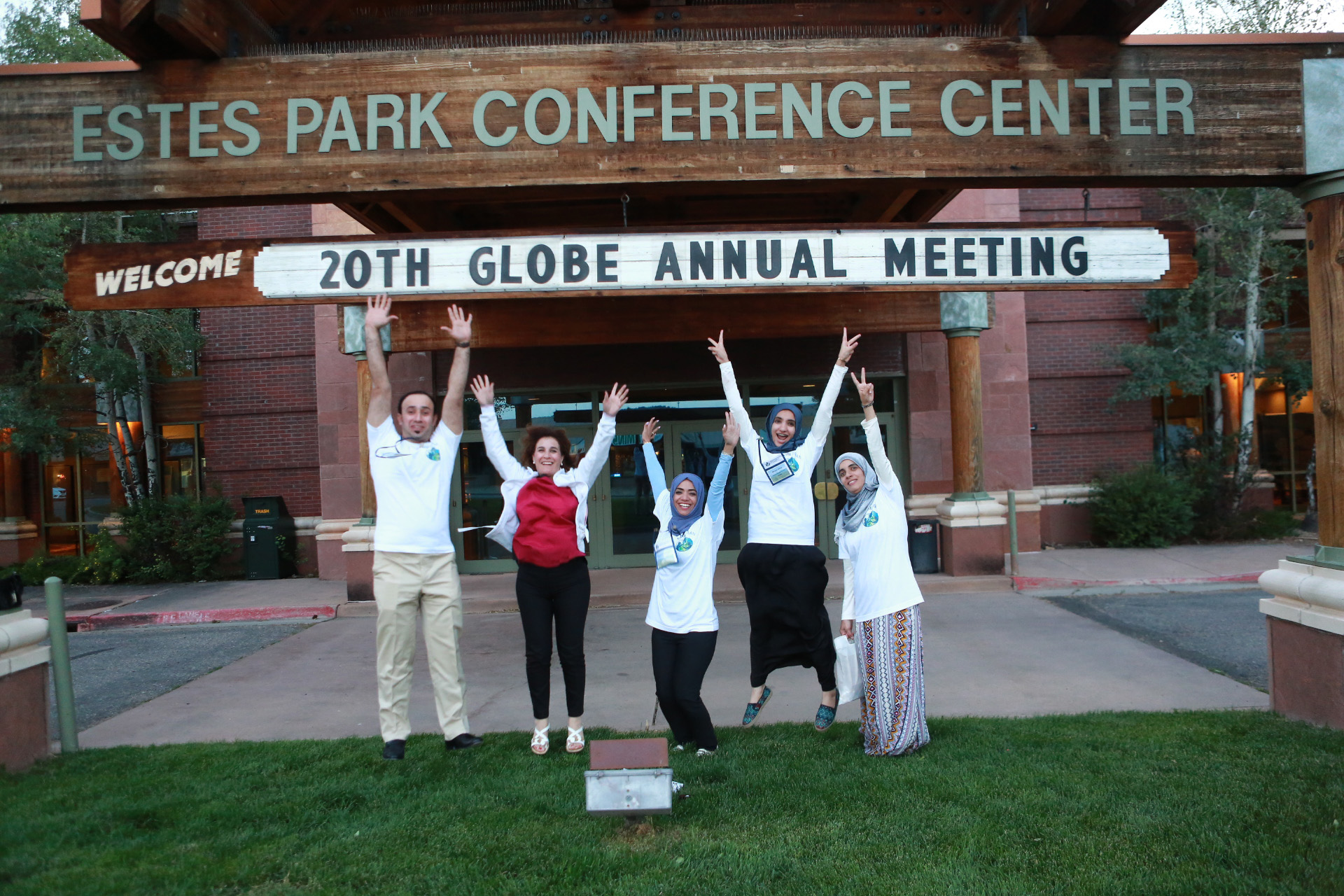 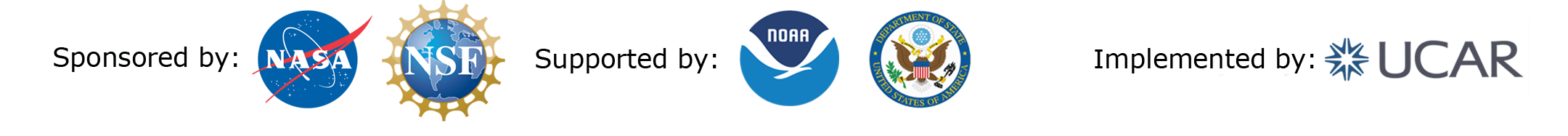 Technology – Goals for 2016/2017
3
Leverage Citizen Science work - Simplify while doing meaningful science
For Citizen Science, we create sites automatically
We make good use of mobile technology to simplify data input
We’re focused on simplifying the access to data
We’re focused on quick and interesting feedback
Adding more protocols to Citizen Science GLOBE Observer app
Mosquitos
Adopt a pixel [land cover]
4
Data Access
Open up access to the GLOBE database of observations
Documented API for putting data in to GLOBE
Other apps, sensors
Student apps
Documented API for taking data out of GLOBE
Other visualizations and sharing
Integrate across tools
After you submit data
See a chart of data for the last 30 days
See a list of other schools who’ve also submitted the same protocol data
See how close you are to honor roll status
5
Collaboration
Focus on who is doing the work actively
How can we better recognize those who are active
How can we better connect those who are interested and active
6
Redesign of the home page
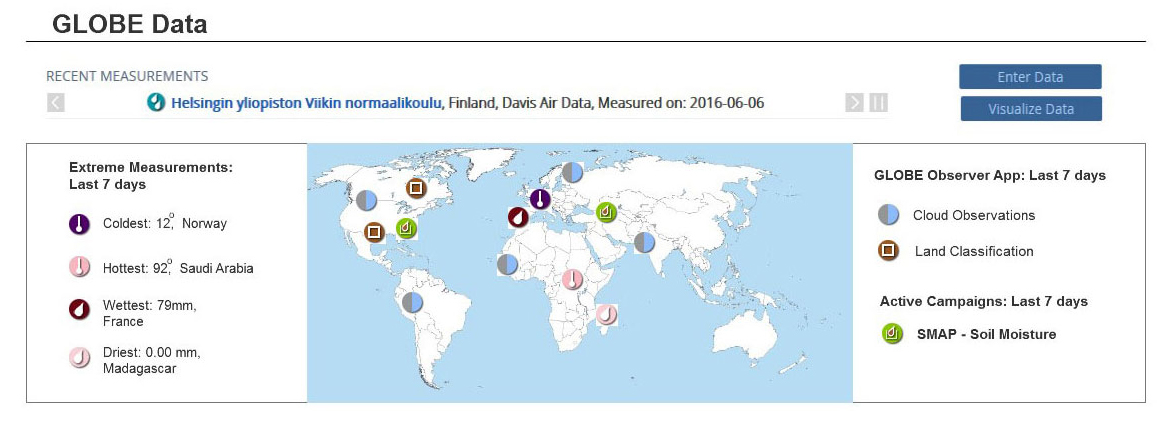 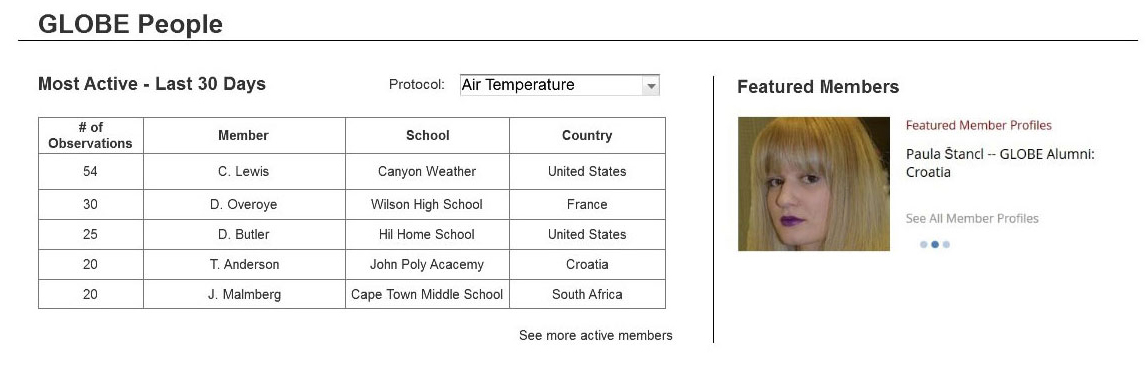 7
Science and Analysis
New and improved Protocols
Lilacs
Aerosols
Frost Tube
In Review – Hydrocolor, Fire fuel and othes
Enhancing visualization and data retrieval
8
Protocol: Lilacs Phenology (early August)
Data Entry
Visualization
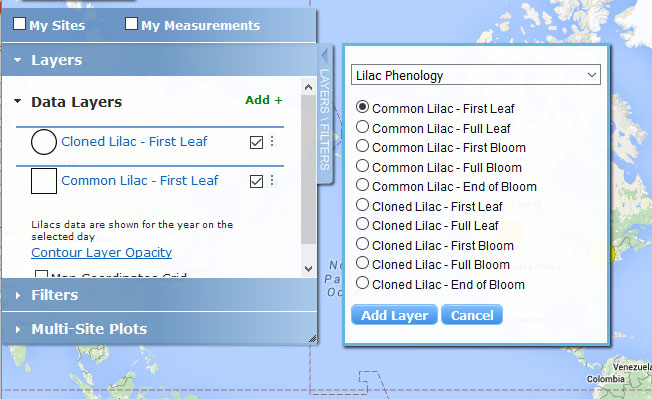 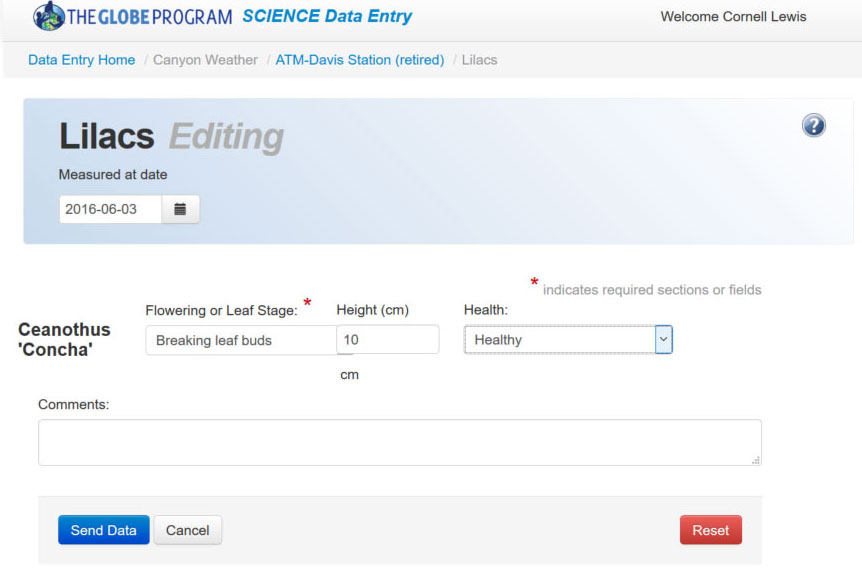 9
Major upgrade to Aerosols Protocol Interface
Modify interface to more closely match how you collect data
Won’t require you to enter wavelengths over and over!
Channel Wavelength              nm 	AOT Reading
Channel Wavelength              nm               AOT Reading
Channel Wavelength              nm               AOT Reading
Channel Wavelength              nm 	AOT Reading
Channel Wavelength              nm               AOT Reading
Channel Wavelength              nm               AOT Reading
465
619
540
619
540
465
Trial 1 		UTC Time (24 hr)
(UTC)
Manual Input with seconds
Prepopulate
wavelengths
Trial 2 		UTC Time (24 hr)
(UTC)
10
New Visualization Capabilities
Save visualization/ADAT filters to reuse and share
View Summary Data Layers – to view specific monthly climate values
View data over time animation
Additional languages to be translated
11
Technology
Data Entry App V 1.2 – multiligual, Site Creation
Look to Leverage Advances built for GLOBE Observer
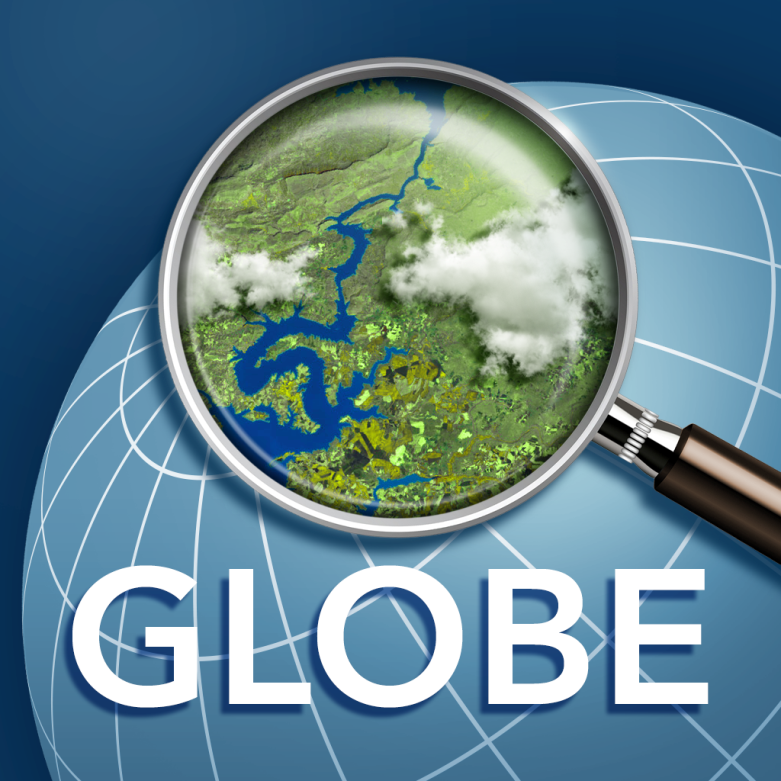 12
Demos - GLOBE Observer
13
Thank you
You provide us the input, direction and corrections to continue to improve GLOBE to make it a world class environment to do science
14
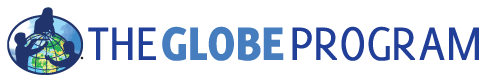 Citizen Science 

GLOBE Observer starting with clouds        	Next measurements			Mosquitos Early 2017
			Adopt-a-Pixel  Summer 2017

“Campaigns”
	Clarify campaigns, challenges, partner/mission 	collaborations, etc.
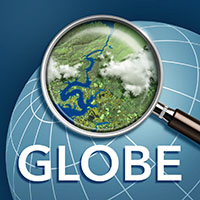 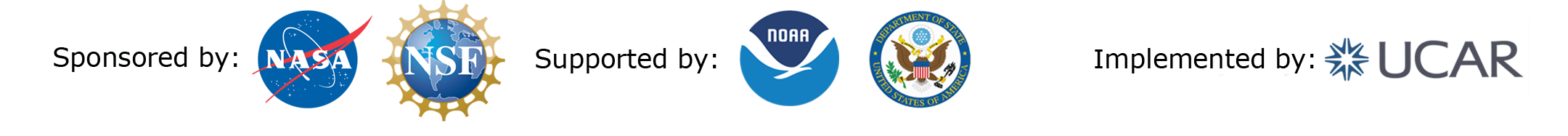 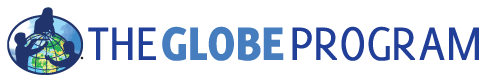 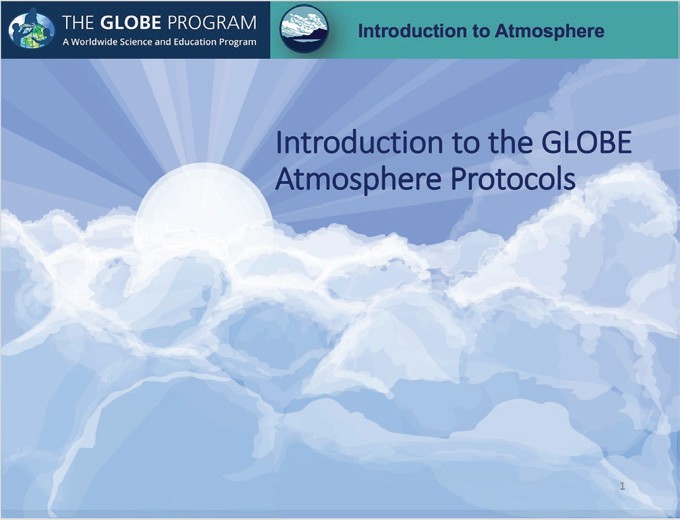 eTraining 
			feedback about system
			process

Slides:		common errors 
			translation of slides 

eTraining: Videos	Possible process:
		Call for application HS or alumni or pre-service 		Select protocols that they are good at		Create a short video on the protocol
		Plan for a professional shoot
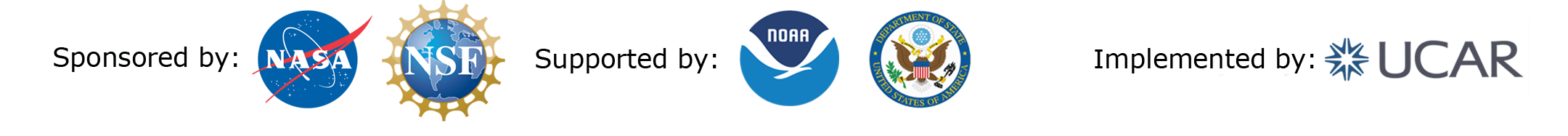 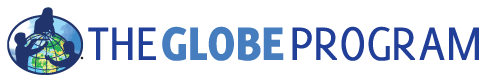 New GLOBE Learning Activities 
	
	9 activities
		Mixture of middle and high school activities
		Using GLOBE data sets
		Regions represented in the activities


Additional new Learning Activities:
	Pilot program:
		Development of contemporary activities 
		Aligned with NGSS 
		Associated professional development with the activities
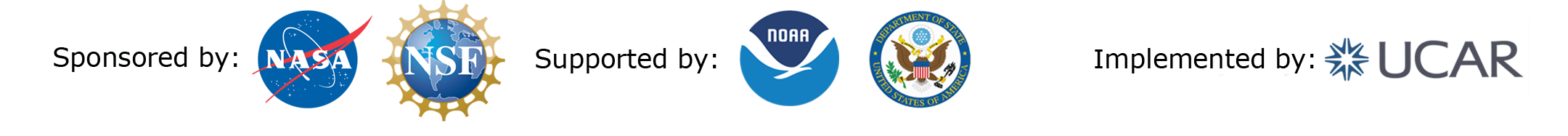 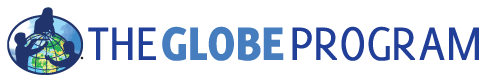 Dept of State Teacher Exchange
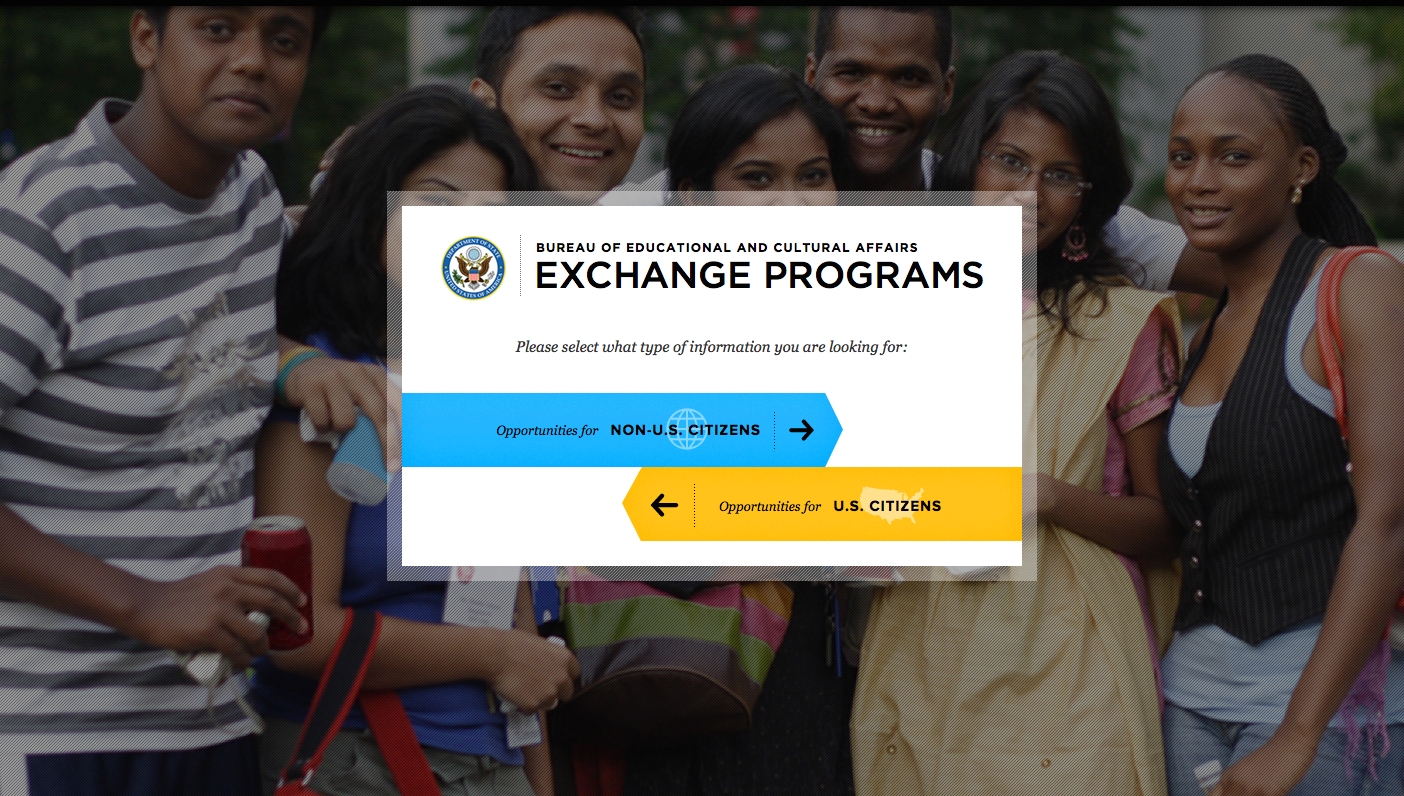 https://exchanges.state.gov
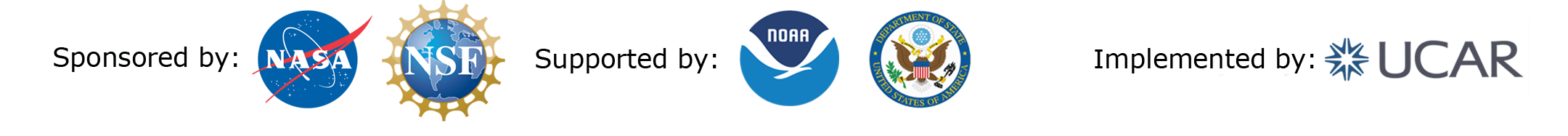 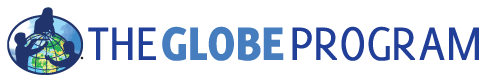 International Virtual Science Fair

			3 April 2017  	Reports Due
			15 May 2017 	Scores and badges announced

	Some restructuring of the categories
			addition of undergraduate section
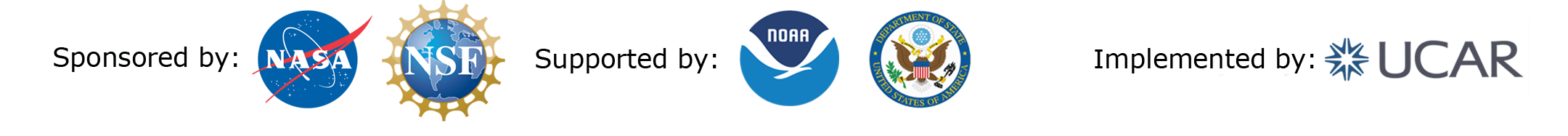 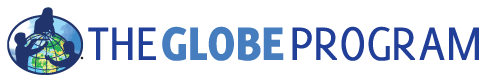 US Funding Opportunities

	NSF Solicitation
		A number of proposals being submitted
		An additional ‘bootcamp’ may be possible

	NASA Funded Education Projects
		Elena Sparrow:   	Climate Change
		Kevin Czajkowski: 	Articulation of materials
		David Bydlowski:  	Aerokats and Rovers

	NOAA funding
		Peter Schmidt
		Other US Partners BWET
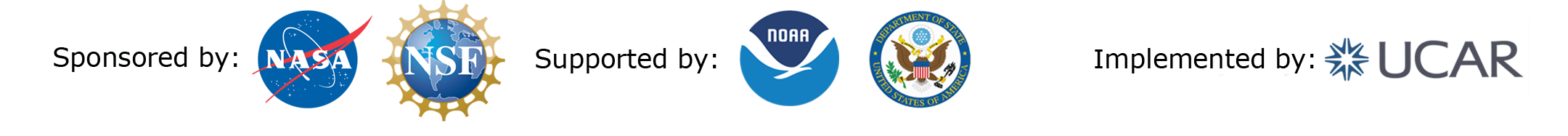 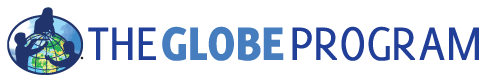 Calendar
		Getting a calendar on the site
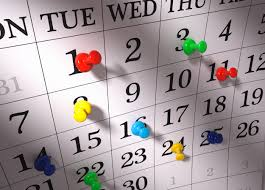 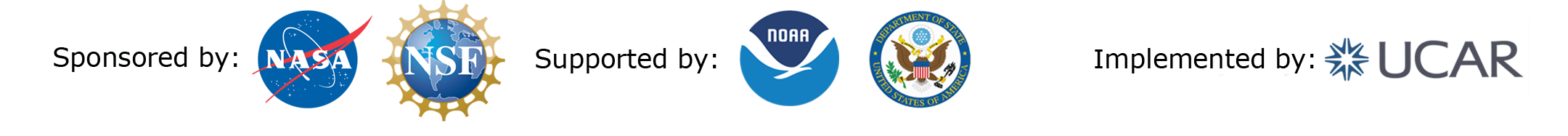 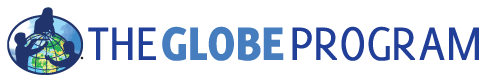 Ongoing Work

Working Groups
	Continue to meet throughout the year
	If you have any ideas or thoughts, connect with them
http://www.globe.gov/globe-community/globe-working-groups

GISN
	Encourage scientists and STEM professionals to join
http://www.globe.gov/web/globe-international-stem-network
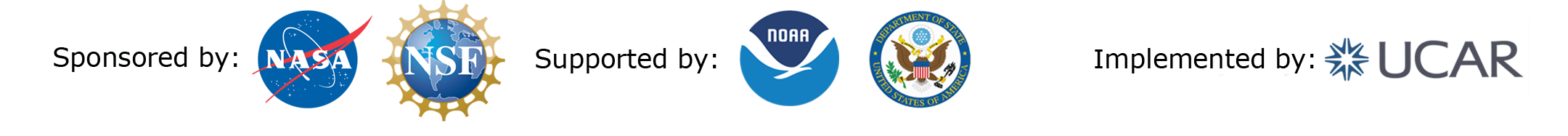 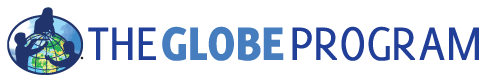 Ongoing Work

Information Packets
	http://www.globe.gov/support/media/one-pagers

Templates
	http://www.globe.gov/news-events/globe-stars

News Items
	Send to communications@globe.gov
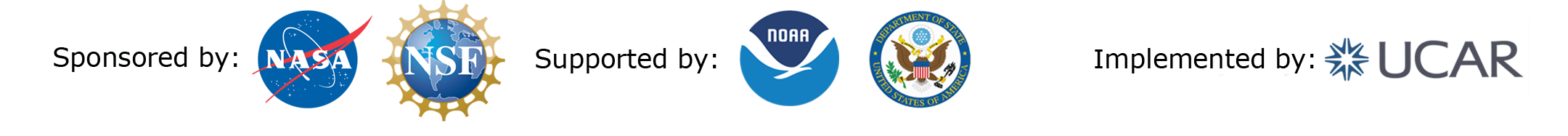 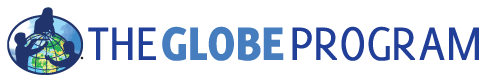 Ongoing Work

	Regional Meetings
	Country and regional hosted GLOBE camps;
	student research exhibitions
	Country and regional science campaigns
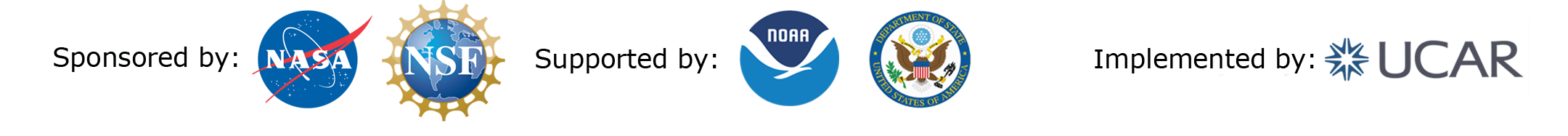 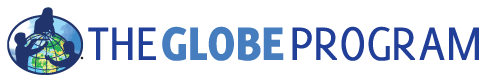 Ongoing Work

Annual Meeting
		Presentations from this meeting
http://www.globe.gov/news-events/meetings_symposia/annual-meetings/20th-annual-meeting

		In US, in July
		Exact location TBD
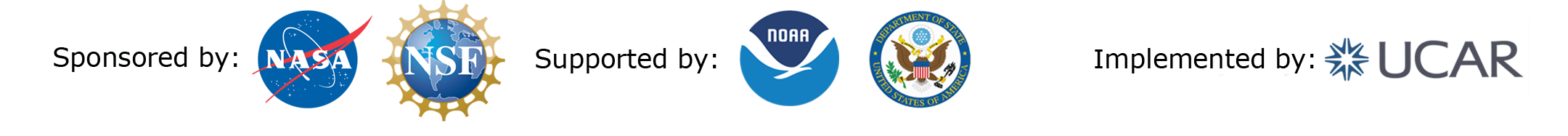 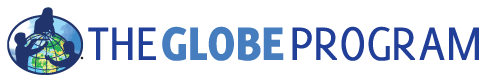 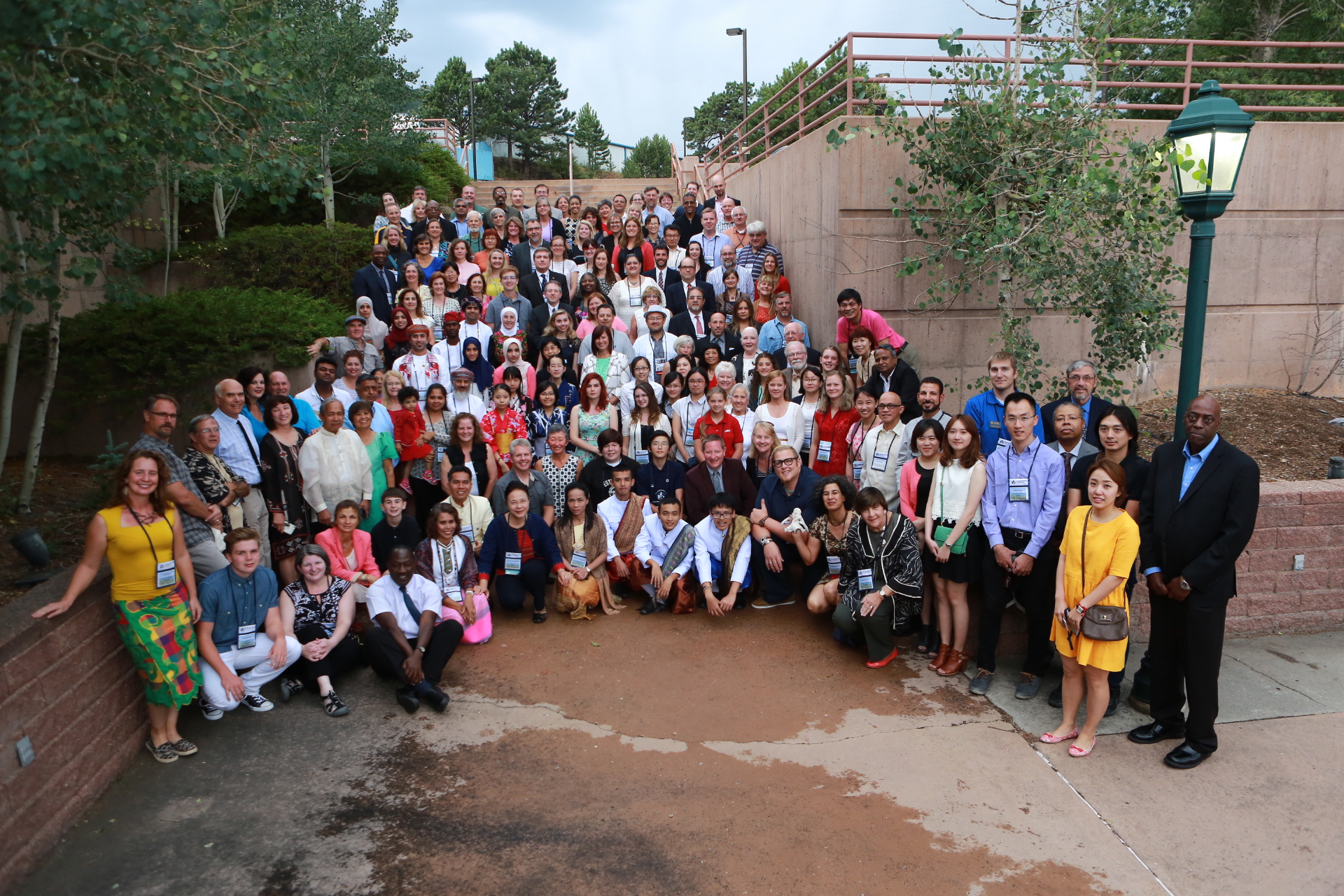 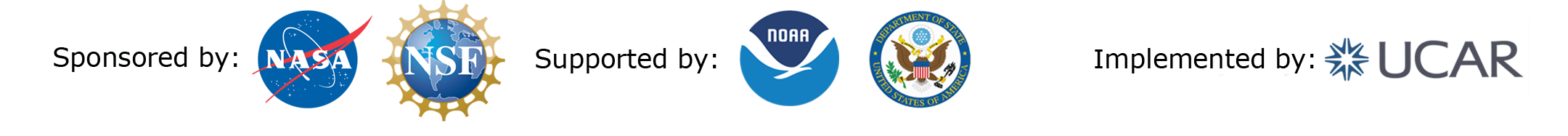